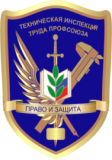 Волгоградская  областная  организация  Профсоюза образования
Новый порядок обучения и проверки знаний требований охраны труда с 1 сентября 2022 года
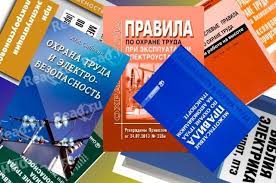 Главный технический инспектор 
труда Волгоградской областной организации 
Профсоюза  Г.В. Лагутин
П.4. Обучение по охране труда осуществляется в ходе проведения:

а) инструктажей по охране труда;
б) стажировки на рабочем месте;
в) обучения по оказанию первой помощи пострадавшим;
г) обучения по использованию (применению) средств индивидуальной защиты;
д) обучения по охране труда у работодателя, в том числе обучения безопасным методам и приемам выполнения работ, или в организации, у индивидуального предпринимателя, оказывающих услуги по проведению обучения по охране труда (далее - обучение требованиям охраны труда).
I. Обучение по охране труда в ходе проведения инструктажей
II. Обучение в ходе стажировки на рабочем месте
III. Обучение по оказанию первой помощи пострадавшим
IV. Обучение по использованию (применению) средств индивидуальной защиты.
Примечание: При выдаче средств индивидуальной защиты, применение которых не требует от работников практических навыков, работодатель обеспечивает ознакомление со способами проверки их работоспособности и исправности в рамках проведения инструктажа по охране труда на рабочем месте.
Обучение по охране труда в  организации или у работодателя
Организация проверки знания требований охраны труда
Спасибо за внимание!